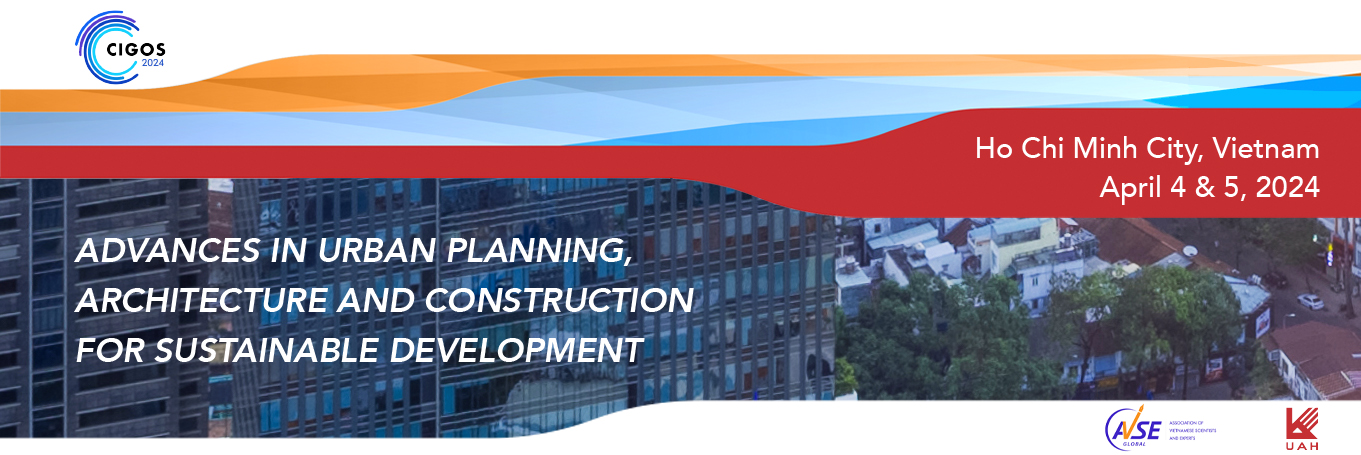 Enter the title of your paper here
Name of AuthorInclude affiliations (University, Department if needed)
https://cigos2024.sciencesconf.org/
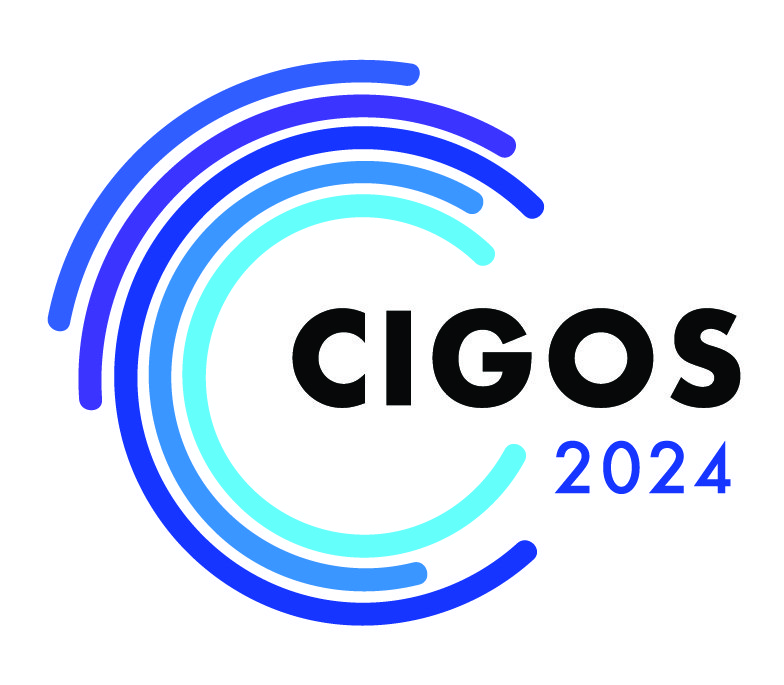 Advances in Planning, Architecture and Construction for Sustainable Development
https://cigos2024.sciencesconf.org/
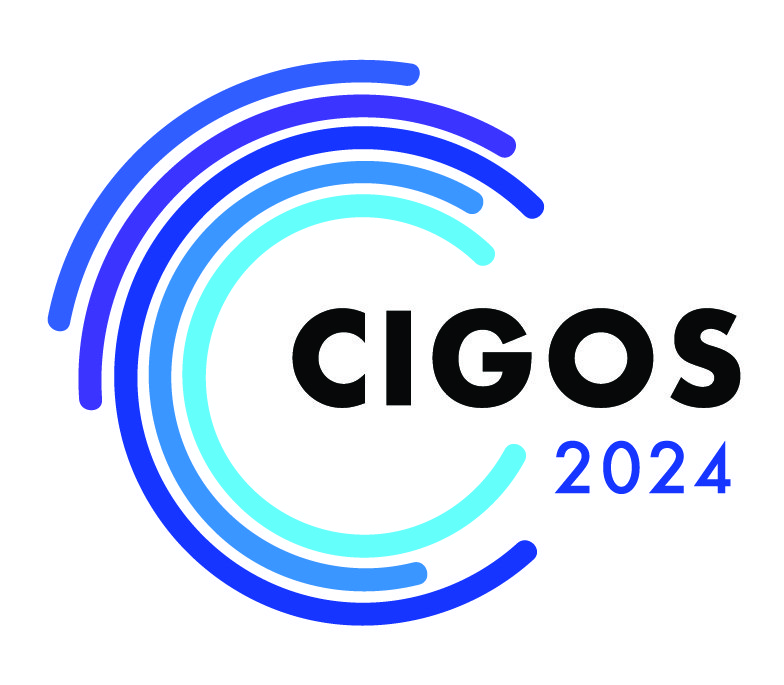 Advances in Planning, Architecture and Construction for Sustainable Development
Cám ơn!
Thank you!
https://cigos2024.sciencesconf.org/